Time Management as a great Challenge especially to students
By 
Mubarak Muhammad Aliyu
Bsc. Agriculture
Alexandria University
Egypt.
21/9/2013
Topics of Discussion


How do I start managing my time

What is so essential to time management

How do I keep on track

My advice to You
It is really a great challenge
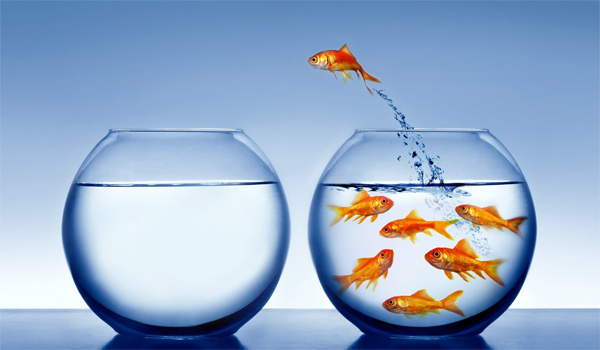 How do I start managing my time


Goal Setting
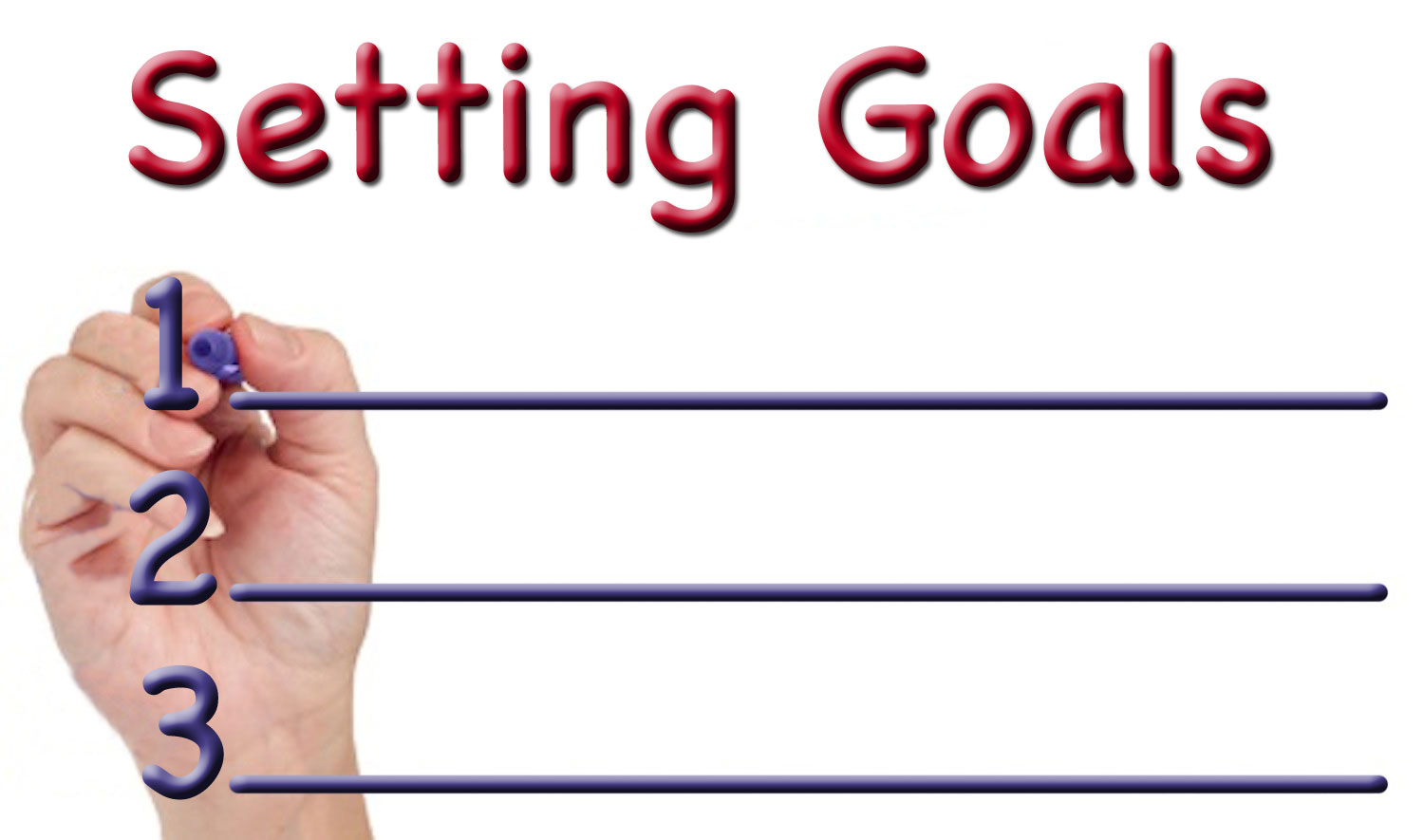 Goal setting
Goal setting



Write them down

Review them on regular basis

You can always change and adjust your plans
Use the a simple trick called
The  SMART System

   When you think of goal setting, the SMART system is very easy, realistic and gets the task done. 

    S – SpecificM – MeasurableA – AchievableR – RealisticT – Timely
What is so essential to time management


Self descipline
Self Descipline
                                
                               Self-discipline is
                                            taking control of your
                                            life in order to  
                                            achieve a desired
                                            future.
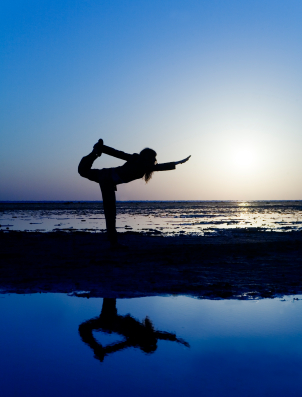 Self Descipline

 
Discipline is voluntarily enduring temporary discomfort for greater gain in the future.

Discipline ensures what you do when no one is looking.
Some simple steps


Talk to your self
Start small by small
Once you make the decision to do something, follow through no matter what
Once you learn to do something correctly, keep doing it
Never procrastinate
How do I keep on track



Motivation
It is the process that initiates, guides and maintains goal-oriented behaviors.
Some simple ways to be motivated


Reading history
Reading recent achievements
Challenging oneself
Videos
My advice
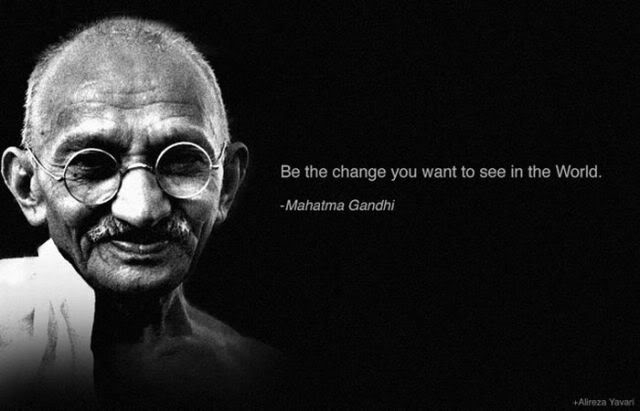 References
http://www.notorious-rob.com/2013/06/17/concerning-a-challenge-for-positive-change-a-few-thoughts/
http://366pi.com/goal-setting-its-common-sense-not-dogs-run/
http://www.latestcrunchs.com/a-simple-guide-to-goal-setting/
http://pastorscottie.wordpress.com/category/self-discipline/
http://mysuccessprinciples.com/general/following-through-how-to-increase-self-discipline/
http://expertenough.com/2319/self-discipline
http://tapiture.com/image/inspirational_quotes_of_famous_people_640_01
http://www.wikihow.com/Bring-Discipline-in-Life
http://psychology.about.com/od/mindex/g/motivation-definition.htm
Thank You